ALMUSTAQBAL UNIVERSITY COLLEGE
Iraq – Babylon
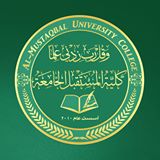 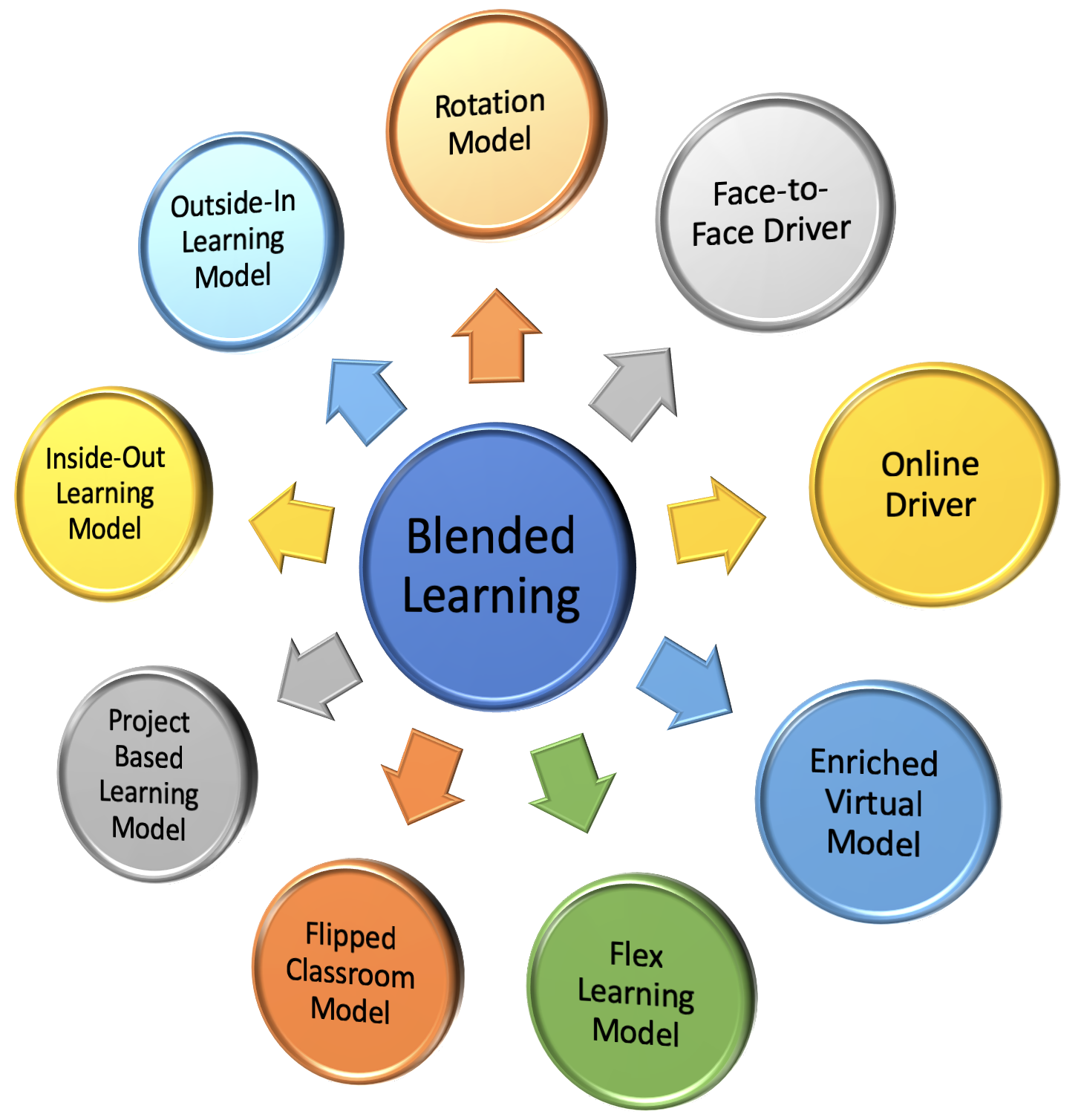 اعداد وتقديم 
الدكتور ازهر محسن عبد
وحدة تكنولوجيا المعلومات
2019-2020
ALMUSTAQBAL UNIVERSITY COLLEGE
Iraq – Babylon
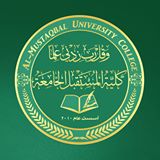 خطة الاستعداد للتعليم المدمج 
للعام الدراسي 2020-2021
اعداد وتقديم 
الدكتور ازهر محسن عبد
وحدة تكنولوجيا المعلومات
ALMUSTAQBAL UNIVERSITY COLLEGE
Iraq – Babylon
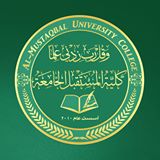 مقدمة 
اشارة الى توجيهات وزارة التعليم العالي والبحث العلمي وتاكيدها على تطوير تجربة التعليم الالكتروني والتعليم المدمج الذي سيكون حجر الزاوية التي تعتمدها المؤسسات التعليمية .









نرفق اليكم خطة العمل والتهيئة للعمل بنظام التعليم المدمج
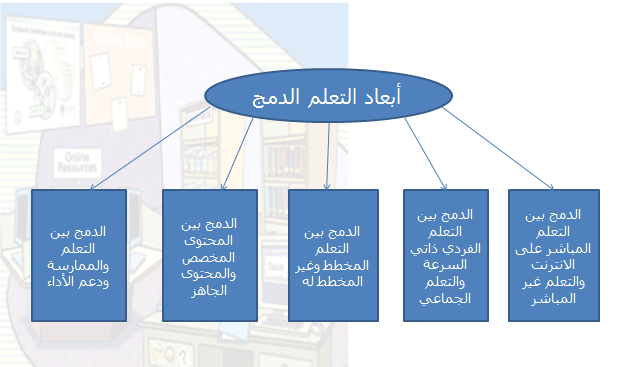 يعد التعلم المدمج استراتيجية جديدة تجمع بين الطريقة التقليدية في التعلم والاستفادة القصوى من تطبيقات تكنولوجيا المعلومات الحديثة لتصميم مواقف تعليمية تمزج بين التعليم داخل القاعات الدراسية والتعليم عبر الانترنت، ويتميز بالعديد من الفوائد تتمثل في اختصار الوقت والجهد والتكلفة، إضافة إلى إمكانية تحسين المستوى العام للتحصيل الدراسي، ومساعدة المعلم والمتعلم في توفير بيئة تعليمية جذابة في أي مكان وزمان بالإضافة إلى التأكيد على التواصل والتفاعل الاجتماعي فيما بينهم.
ALMUSTAQBAL UNIVERSITY COLLEGE
Iraq – Babylon
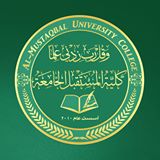 خطة تنفيذ المحاضرات العملية 
1- حساب عدد الساعات العملي للمرحلة = عدد الطلبة * عدد الساعات اسبوعيا ( 10 ساعات ) = (     ) ساعة طالب 
2- توزيع الكروبات في المختبر الواحد = 25 ، 20 ، 10 طالب 
3- المخطط اسبوعيا  = عدد الساعات العملي للمرحلة / الكروب ( 25،20،10)=  (        ) ساعة اسبوعيا 
4- عدد الساعات العمل الاسبوعي = 30 ساعة 
5- عدد المختبرات =   
6- ساعات اشغال المختبر = عدد المختبرات * 30 = 

الخطة : تقليل تواجد الطلبة من خلال
تصغير الكروبات الى 25%
 تقليل فترة التواجد في المختبر والاعتماد على الفديوهيات  التوضيحية والتقارير المختبرات الافتراضية ( 75 % فيديو ، 25 تطبيق )
ALMUSTAQBAL UNIVERSITY COLLEGE
Iraq – Babylon
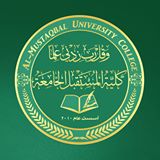 خارطة تنفيذ الاقسام الدراسية لنظام التعليم المدمج
الاقسام العلمية
الاقسام العلمية
الاقسام الطبية
الاقسام الانسانية
15 % عملي
85 % نظري
50 % عملي
50 % نظري
40 % عملي
60 % نظري
70-90  %
10-30  %
محاضرات فديوية
70-90  %
10-30  %
محاضرات فديوية
محاضرات فديوية
محاضرات فديوية
Google meet
Google meet
حضور المختبرات
محاضرات فيدوية
محاضرات فيدوية
Google meet
تسجل و تهيئة المحاضرات فديويا  في المختبرات
تسجل و تهيئة المحاضرات فديويا  في المختبرات
Pdf , word , ppt
Pdf , word , ppt
حضور الطلبة للمحتبرات
حضور الطلبة للمحتبرات
المختبرات الافتراضية
Pdf , word , ppt
المختبرات الافتراضية
المختبرات الافتراضية
حضور القاعات الدراسية
حضور القاعات الدراسية
ALMUSTAQBAL UNIVERSITY COLLEGE
Iraq – Babylon
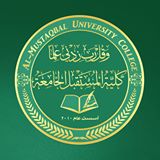 خطوات تنفيذ التعليم المدمج
مخطط توزيع الطلبة
حسب نوع الدوام
حسب الموقع الجغرافي
حسب الشعب
حسب المادة
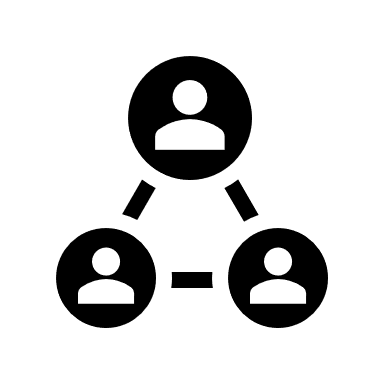 Group -A
داخل المحافظة
نظري
عملي
صباحي
مسائي
Group -B
25,20,10
خارج المحافظة
2:30 -  7:30
8:30 -  2:30
Group -C
Group -D
ALMUSTAQBAL UNIVERSITY COLLEGE
Iraq – Babylon
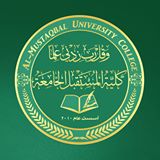 نموذج توزيع الطلبة في المختبرات العملية حسب نظام التعليم المدمج
1- نموذج توزيع الكروبات حسب الوقت للمختبر
ALMUSTAQBAL UNIVERSITY COLLEGE
Iraq – Babylon
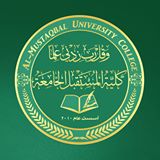 1- نموذج توزيع الكروبات على المواد العملية
ALMUSTAQBAL UNIVERSITY COLLEGE
Iraq – Babylon
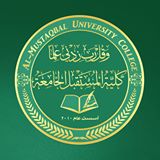 1- نموذج جدول اشغال المختبر خلال الاسبوع
ALMUSTAQBAL UNIVERSITY COLLEGE
Iraq – Babylon
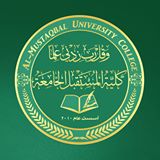 1- نموذج جدول اشغال المختبر خلال الاسبوع
ALMUSTAQBAL UNIVERSITY COLLEGE
Iraq – Babylon
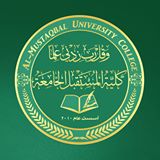 - نموذج جدول المختبرات والمواد العملية وخطة التنفيذ القسم
ALMUSTAQBAL UNIVERSITY COLLEGE
Iraq – Babylon
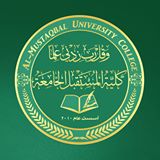 - نموذج جدول المختبرات والمواد العملية وخطة التنفيذ القسم
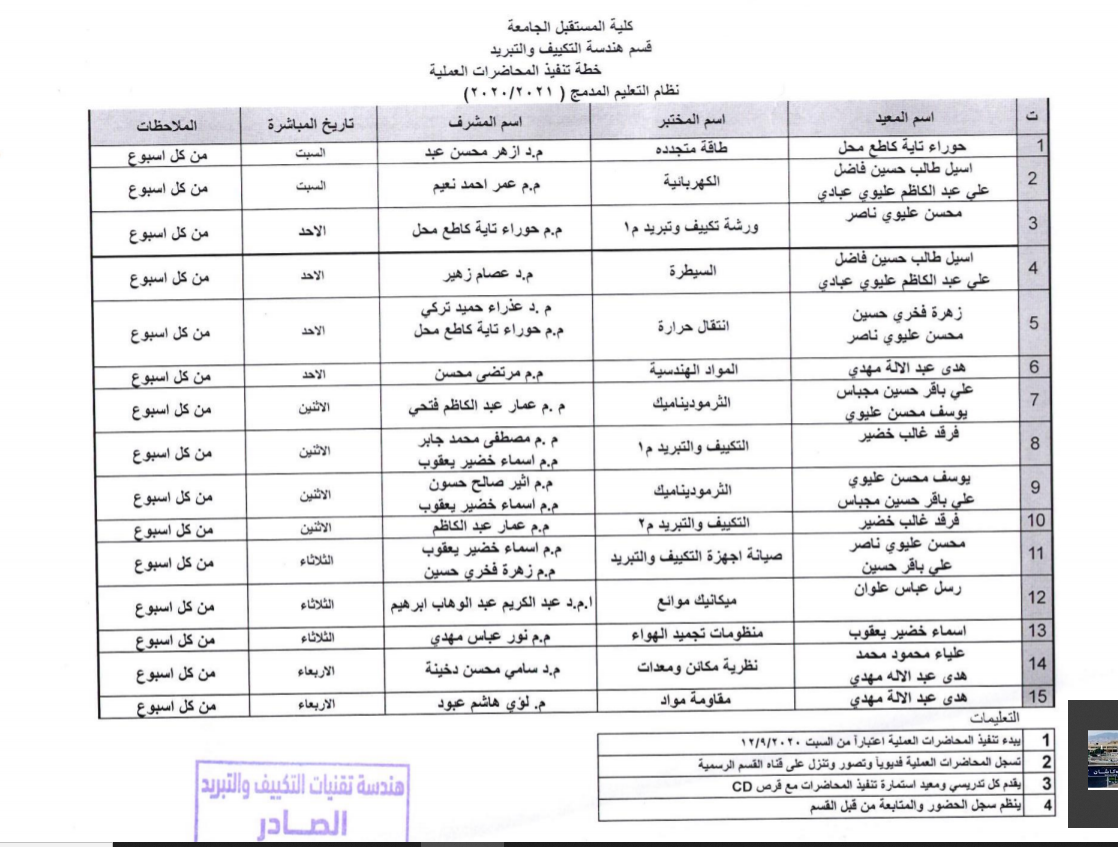 ALMUSTAQBAL UNIVERSITY COLLEGE
Iraq – Babylon
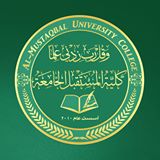 - كيفية يمكن للتدريسي ان يتعامل مع التعليم المدمج
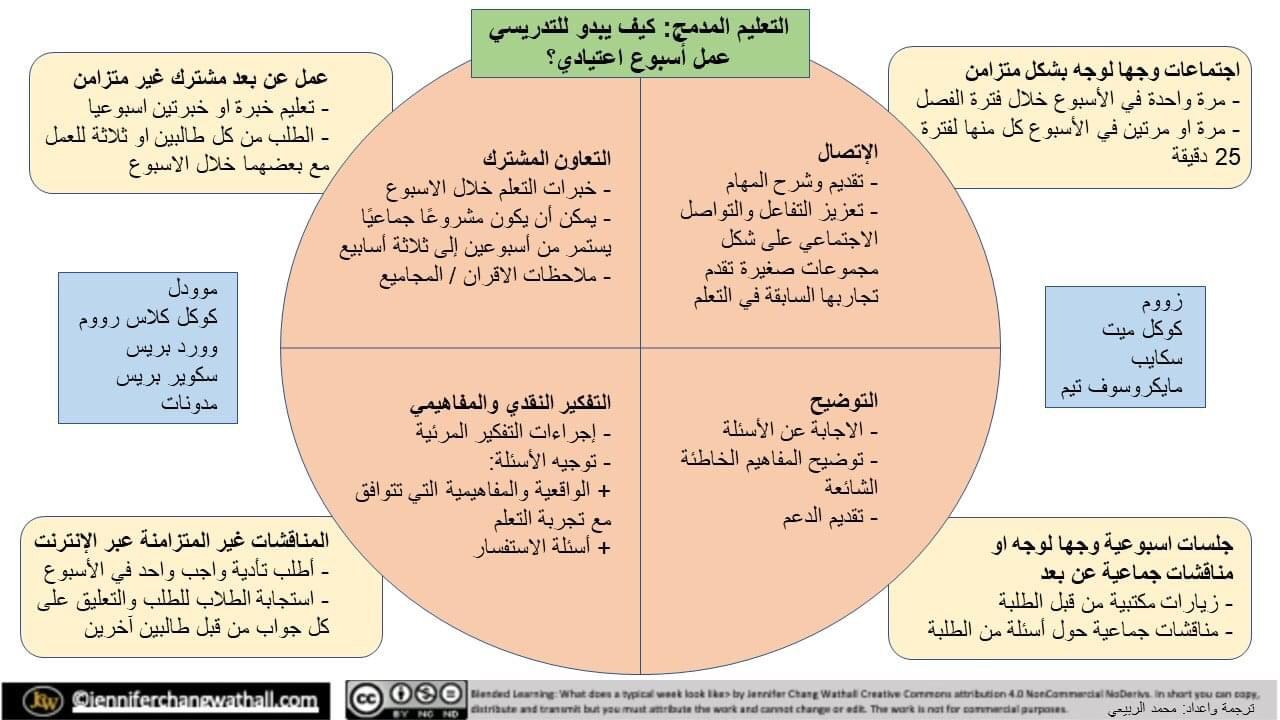